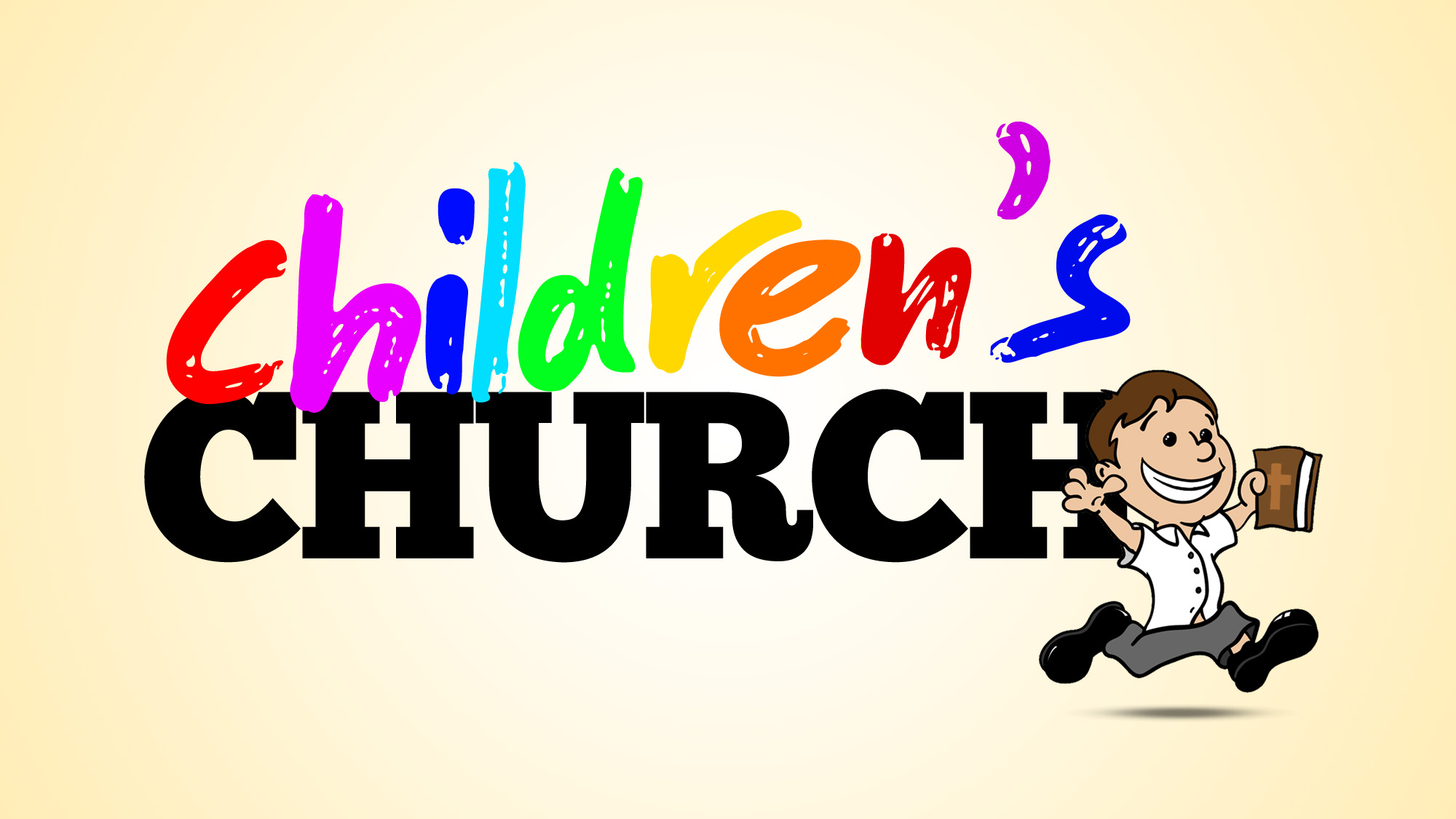 Are We Honest

Ephesians 4:25-32
25 Therefore, having put away falsehood, let each one of you speak the truth with his neighbor, for we are members one of another. 26 Be angry and do not sin; do not let the sun go down on your anger, 27 and give no opportunity to the devil.
28 Let the thief no longer steal, but rather let him labor, doing honest work with his own hands, so that he may have something to share with anyone in need. 29 Let no corrupting talk come out of your mouths, but only such as is good for building up, as fits the occasion, that it may give grace to those who hear.
30 And do not grieve the Holy Spirit of God, by whom you were sealed for the day of redemption. 31 Let all bitterness and wrath and anger and clamor and slander be put away from you, along with all malice. 32 Be kind to one another, tenderhearted, forgiving one another, as God in Christ forgave you. (Eph. 4:25-32)
14 So that we may no longer be children, tossed to and fro by the waves and carried about by every wind of doctrine, by human cunning, by craftiness in deceitful schemes.  15 Rather, speaking the truth in love, we are to grow up in every way into him who is the head, into Christ, (Eph 4:14-15)
Loving honesty is important, it should be practiced, and this is who we should be.
We must LOVE Honesty
2.  We should Practice Honesty
Untruthful speech is designed to deceive.
Polite Lies
Exaggeration
Word Inflation
Benevolent Lies
Watergate Lies
2.  We should Practice Honesty
Untruthful speech is designed to deceive.
Unloving speech is NOT designed to edify
31 Let all bitterness and wrath and anger and clamor and slander be put away from you, along with all malice. (Eph 4:31)
A bitter attitude gives way to words of wrath and anger, which produces clamor (action/fighting) and then it finally goes to slander (destruction of someone’s reputation.)
Let no corrupting talk come out of your mouths, but only such as is good for building up, as fits the occasion, that it may give grace to those who hear. (Eph 4:29)
3. The Ultimate Act of Truthfulness is forgiveness
Approval Seeking Lies
Power Seeking Lies
Control Seeking Lies
32 Be kind to one another, tenderhearted, forgiving one another, as God in Christ forgave you. (Eph 4:32)
The ultimate action of truth and love is FORGIVENESS!